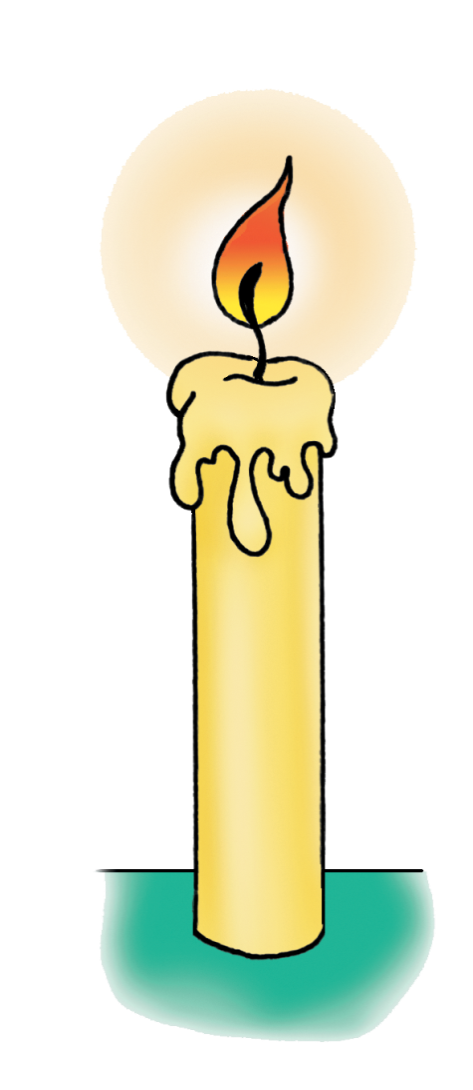 I і
Буква І — неначе свічка
З ясним вогником вгорі.
А погасне — чорний ґнотик
Стане крапкою над І.
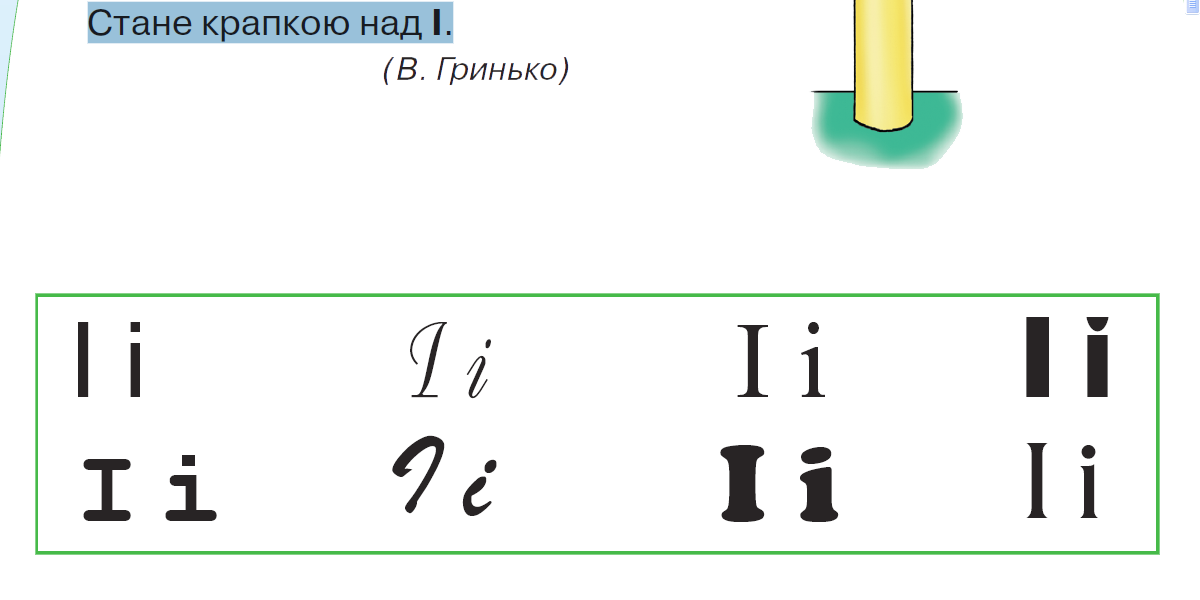 Розгляньте букву І. На що вона схожа?
і-А-У
У-А-і
і-У-А
А-і-У
У-і-А
А-У-і
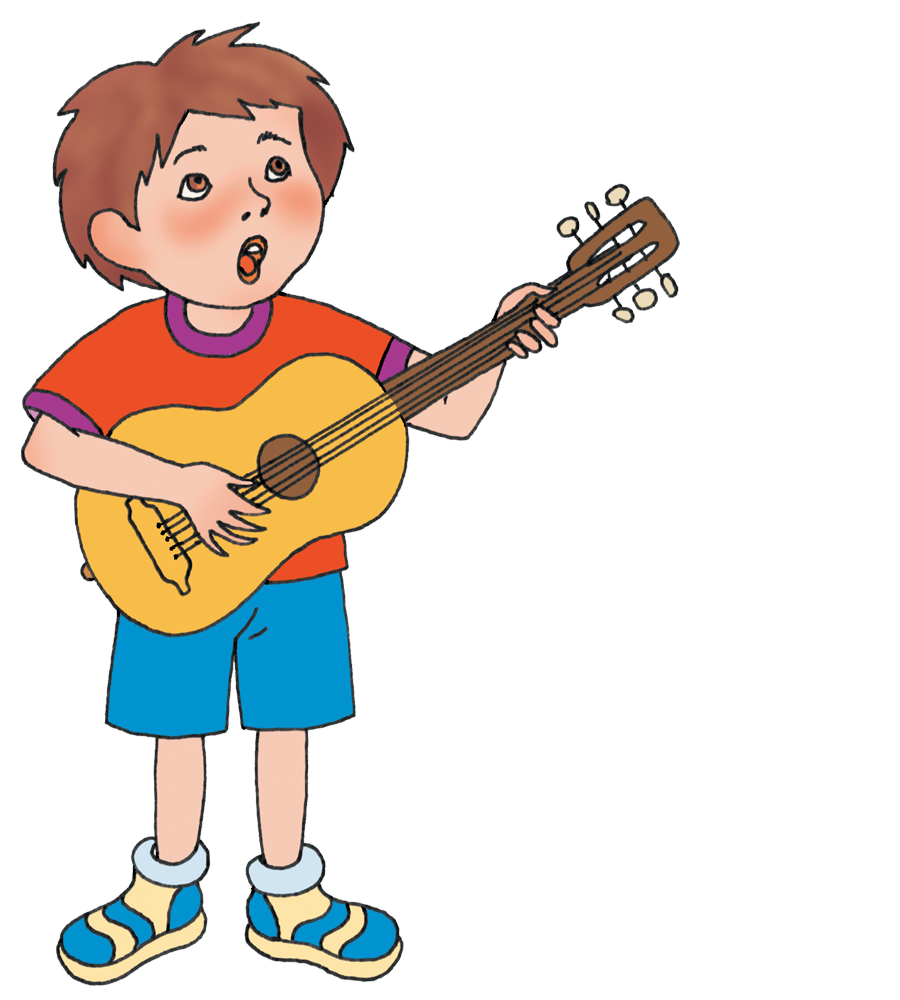 Співайте разом із хлопчиком.
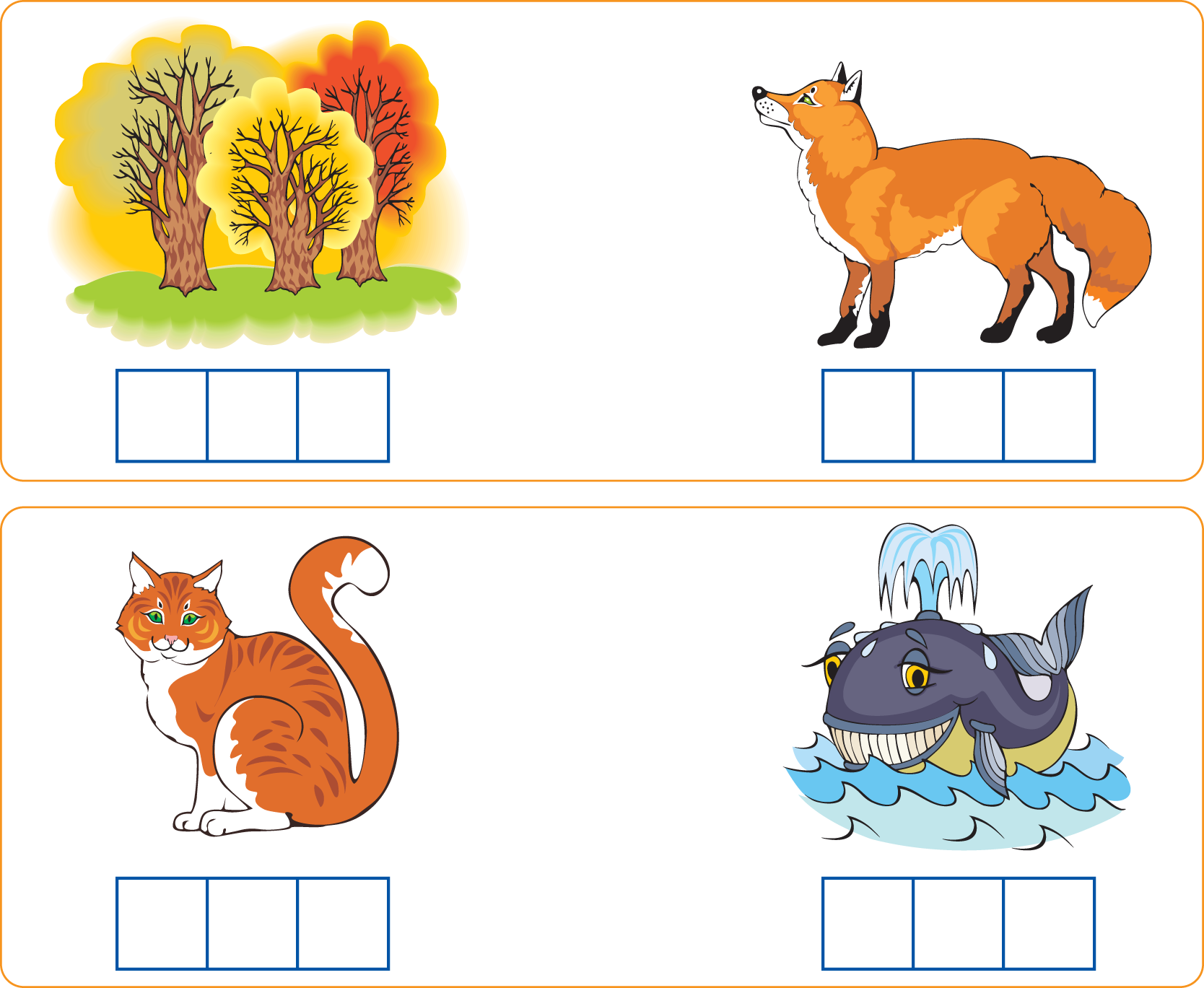 Зробіть звуковий аналіз слів.
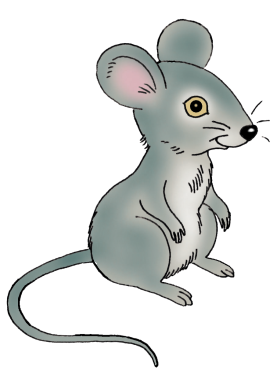 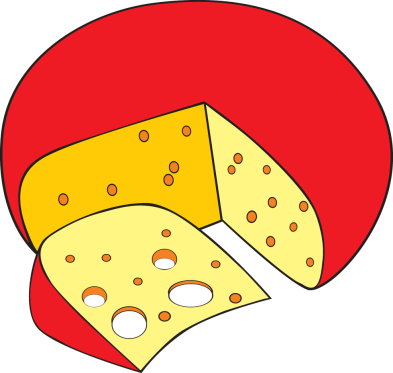 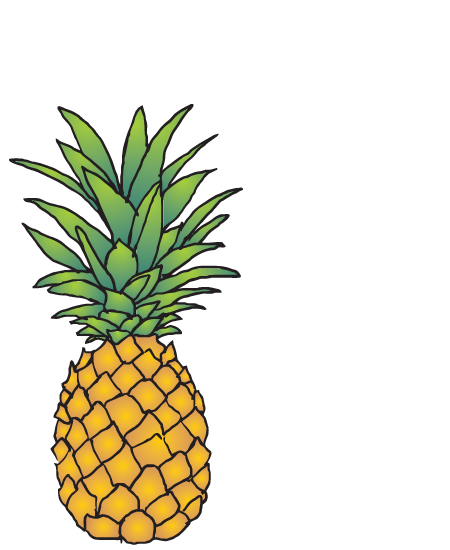 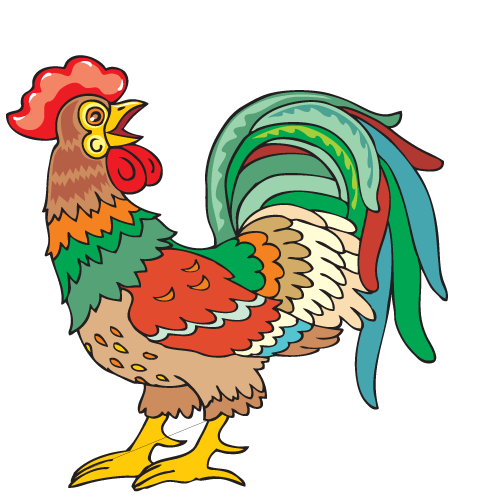 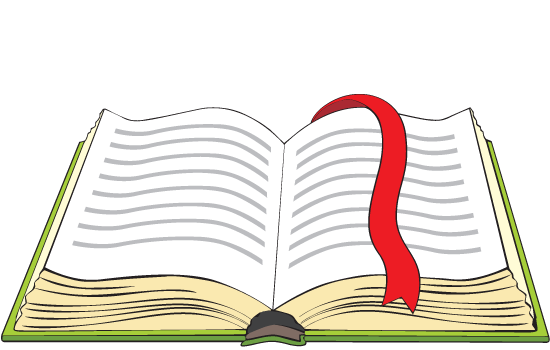 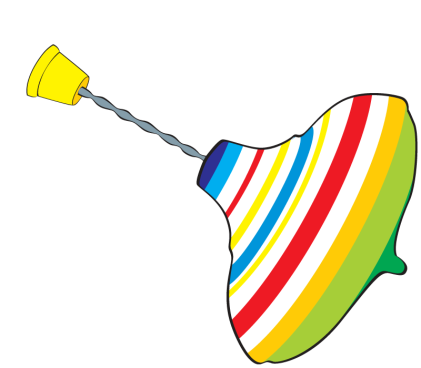 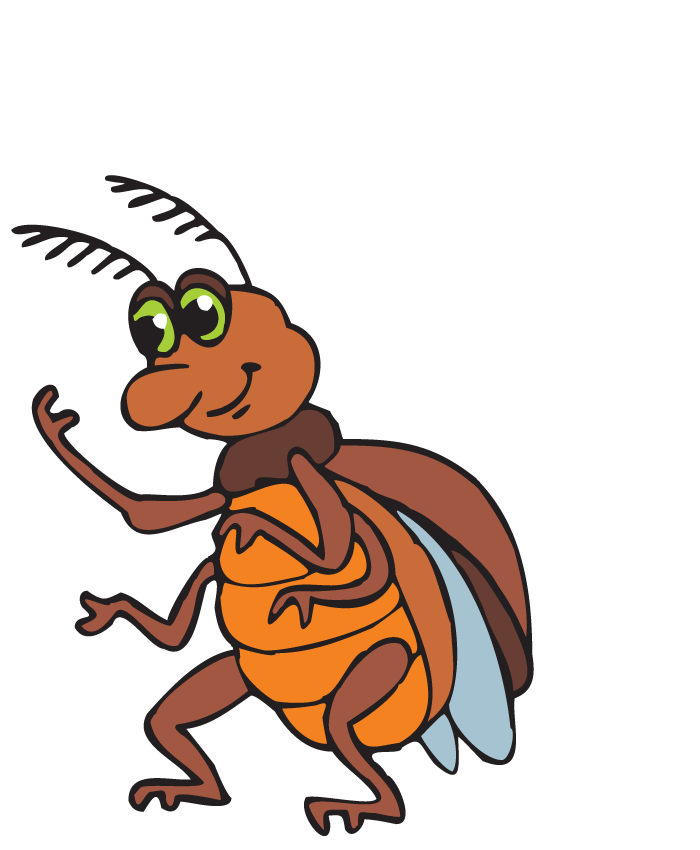 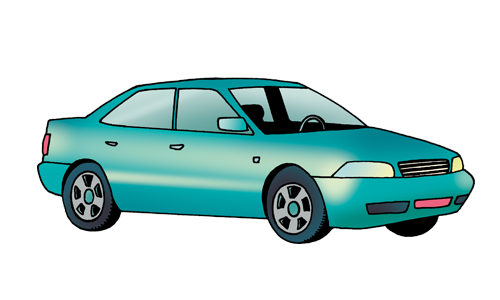 Оберіть предмети, у назвах яких є звук [и].
И и
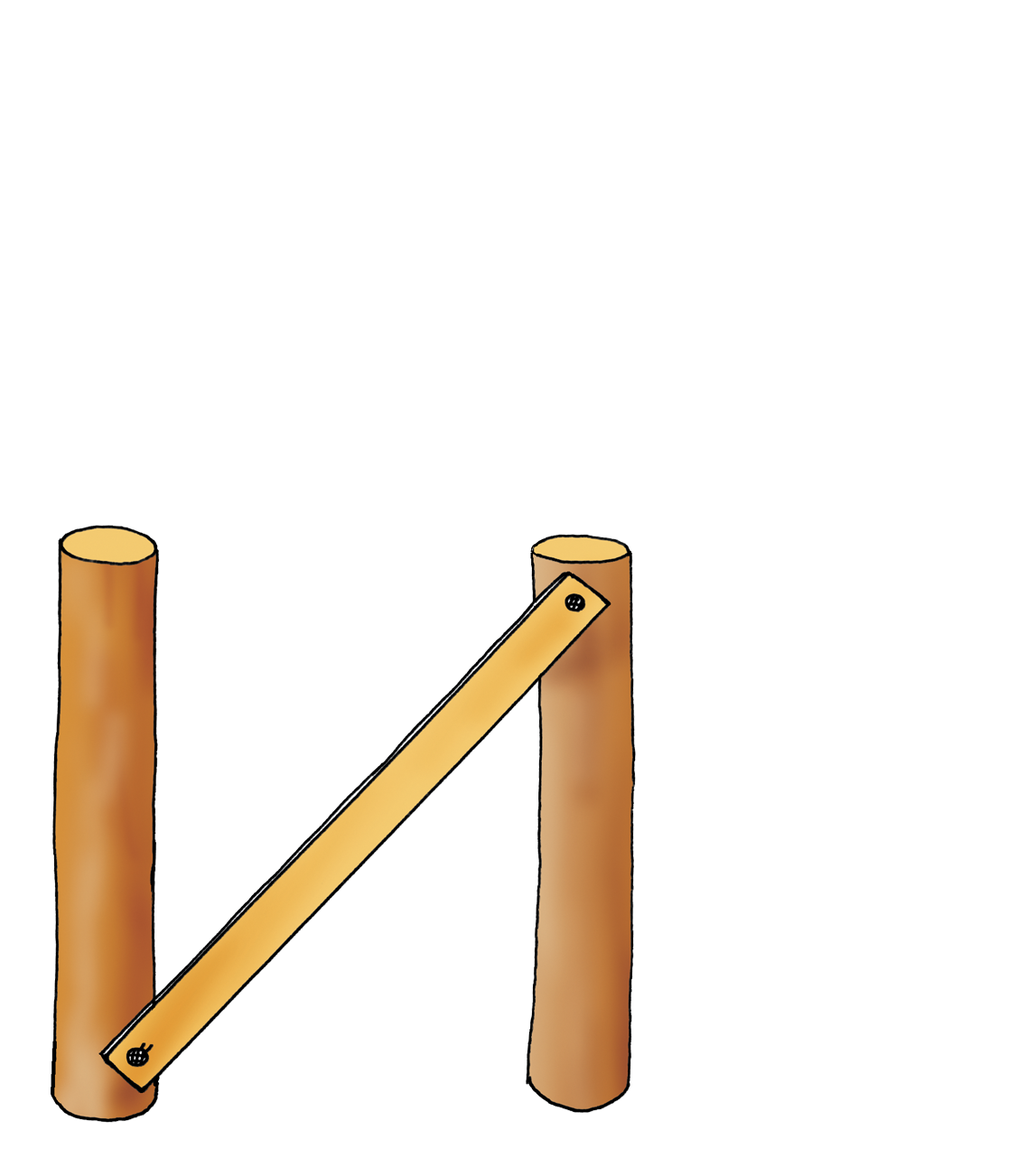 Два стовпці, що стали прямо,
До них третій навскоси.
— Букву И,— сказала мама,—
Щоб вивчати з дітлахами,
В дитсадочок віднеси.
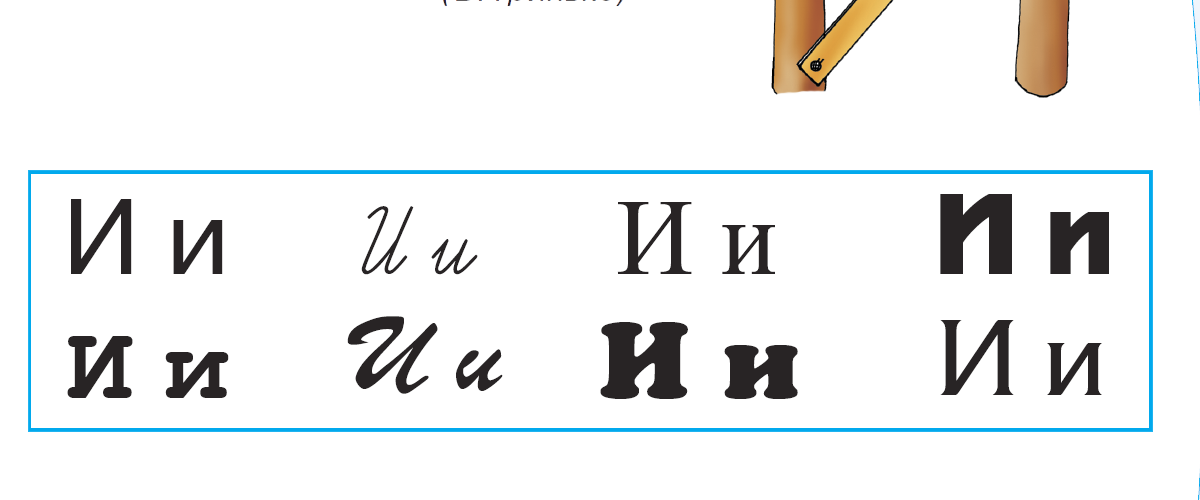 Розгляньте букву И. На що вона схожа?
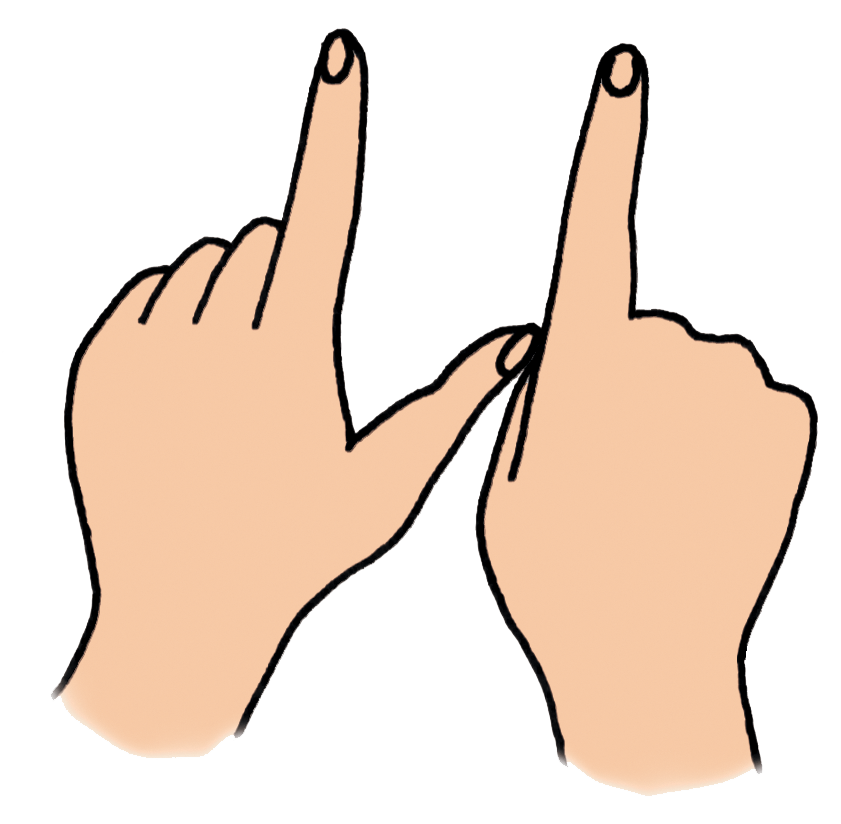 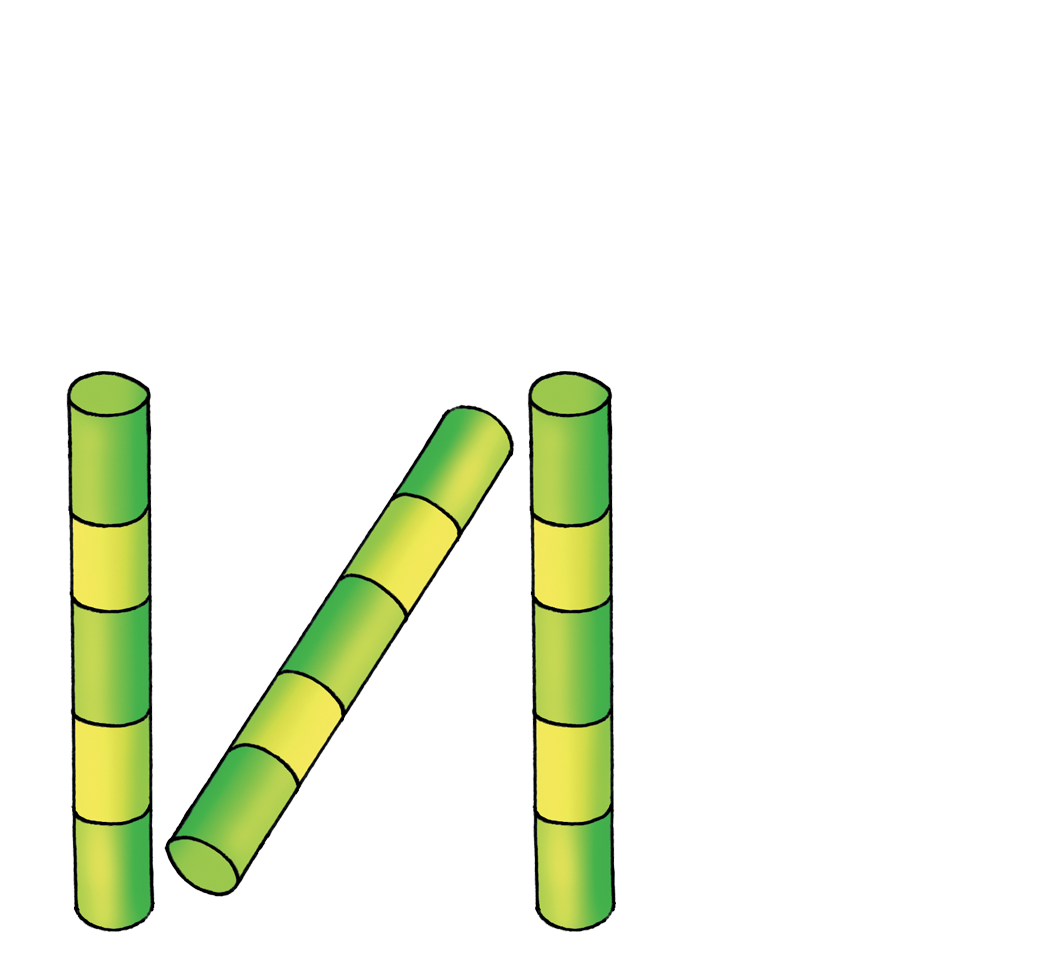 Викладіть букву И з паличок. Покажіть руками.
М
А
У
І
И
м
у
и
і
а
Назвіть усі букви. З’єднайте кульки з однаковими буквами.